Атмосферные явления
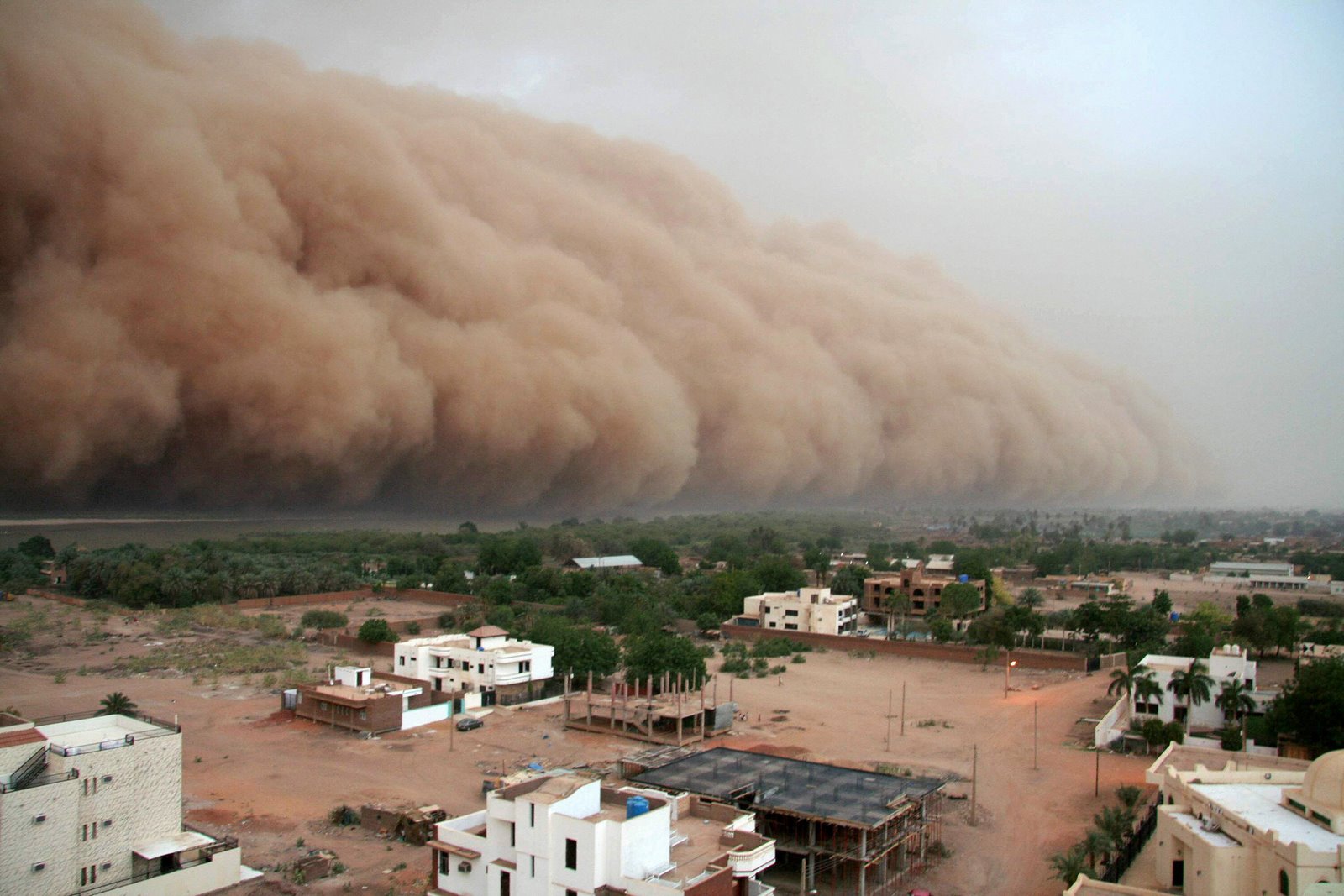 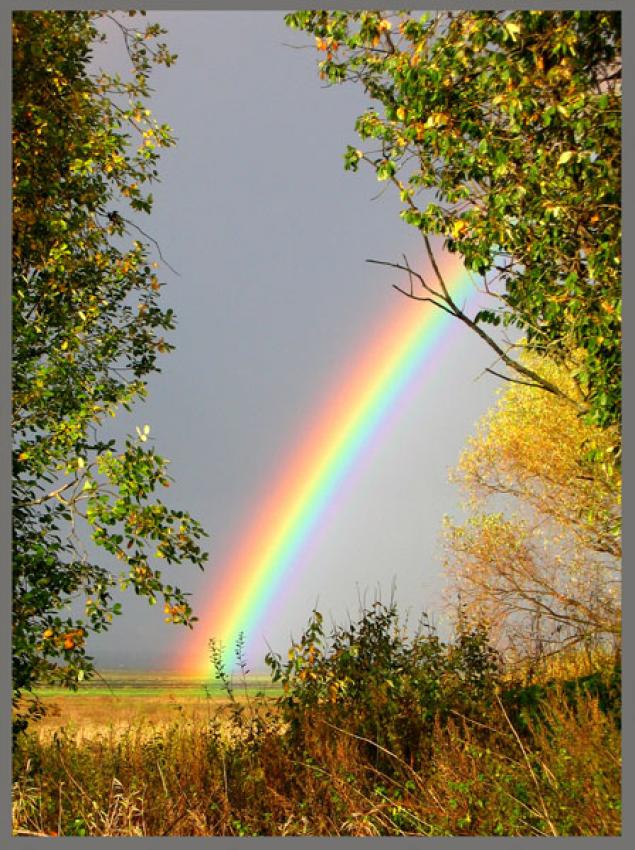 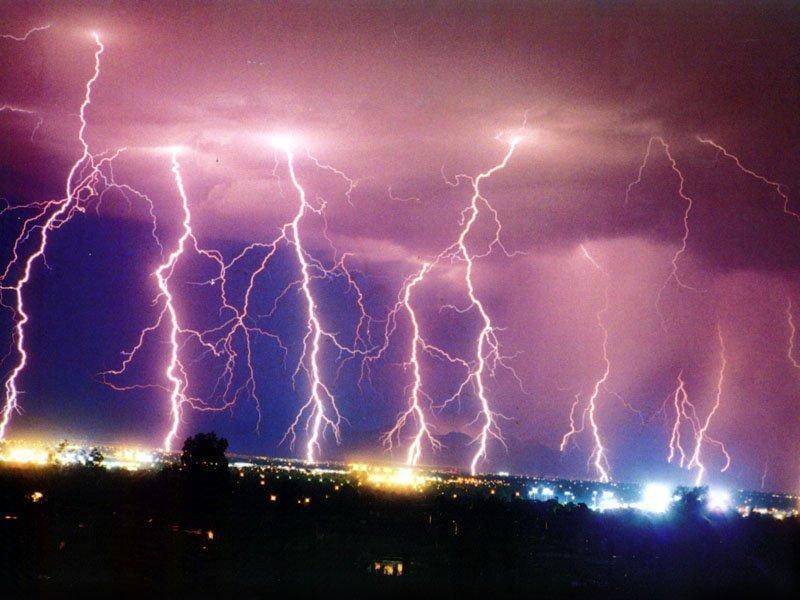 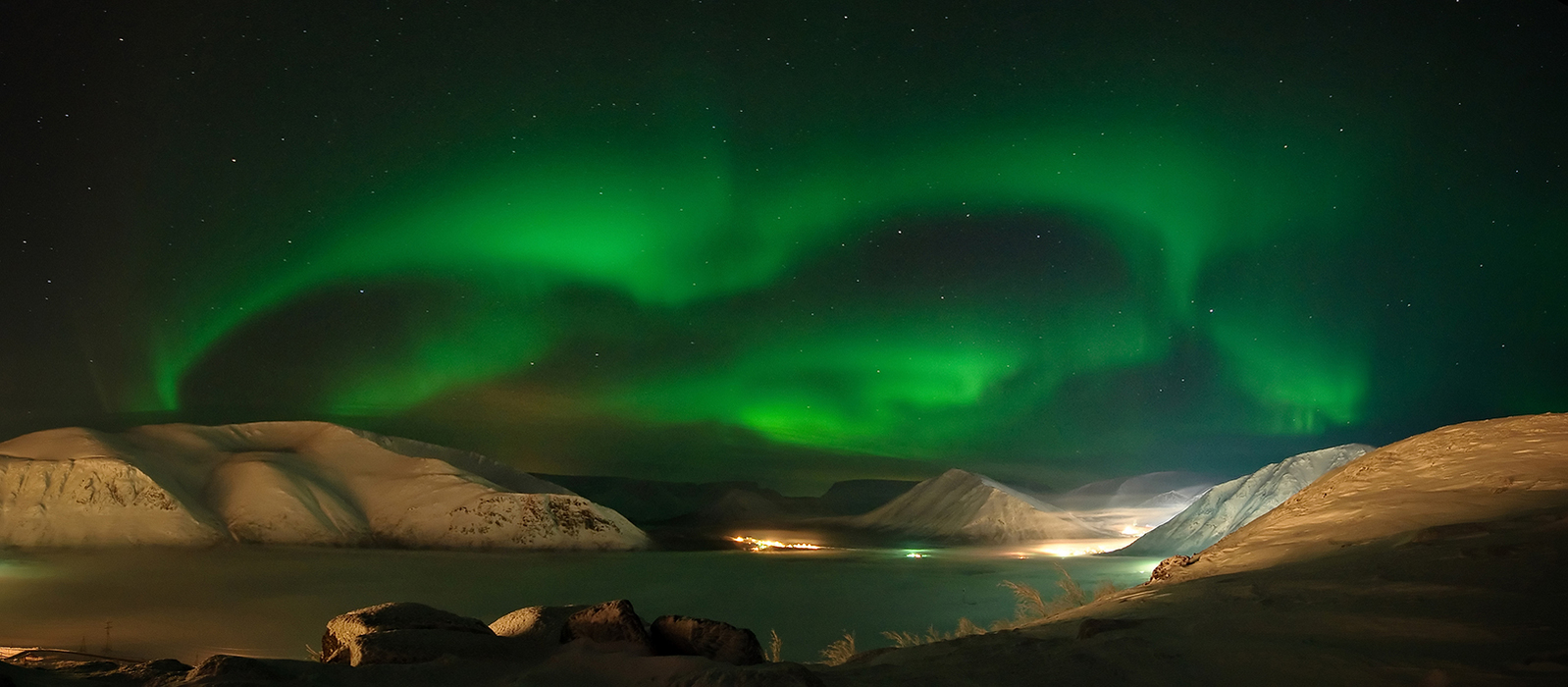 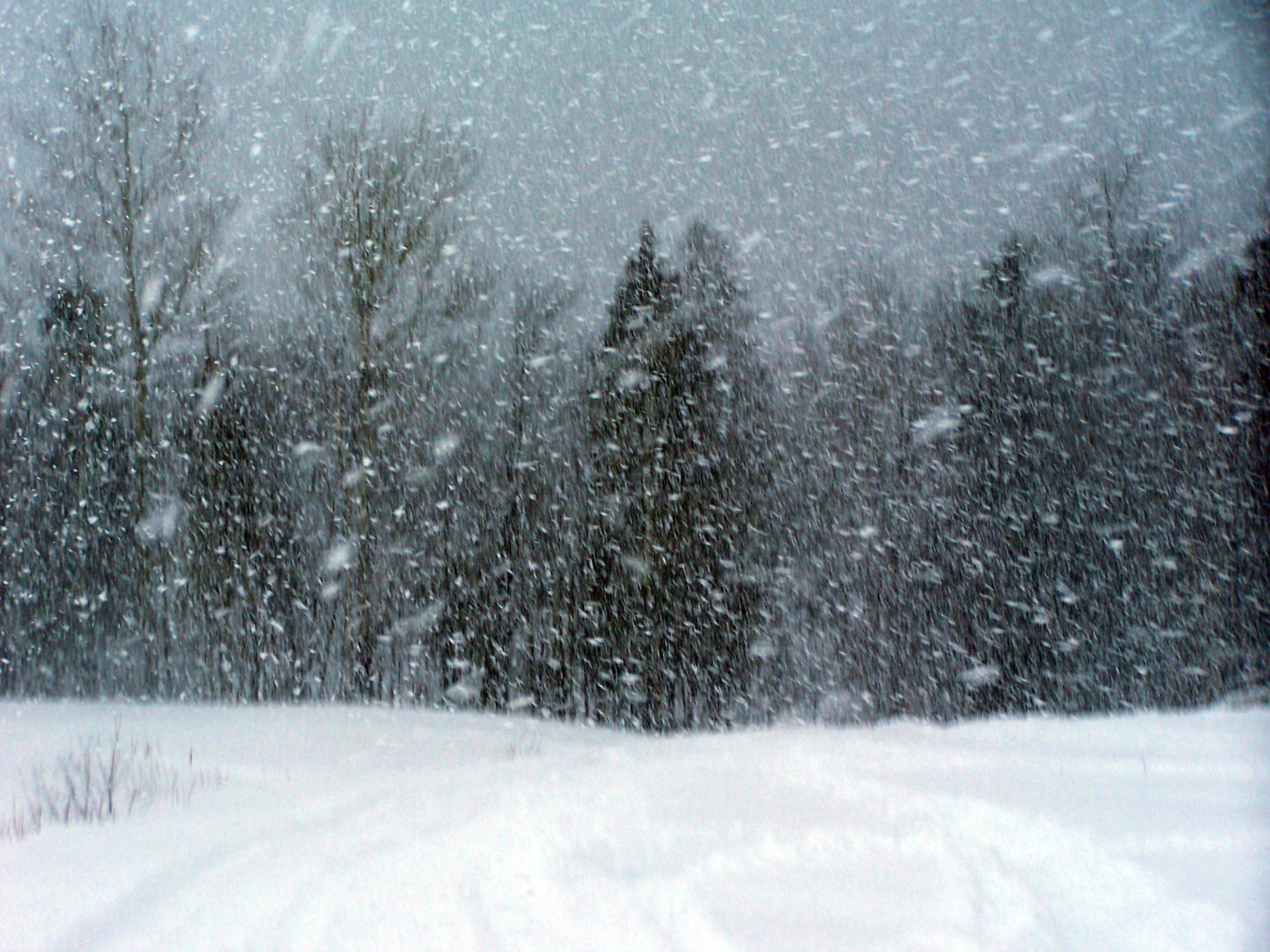 1
Метеоритный дождь
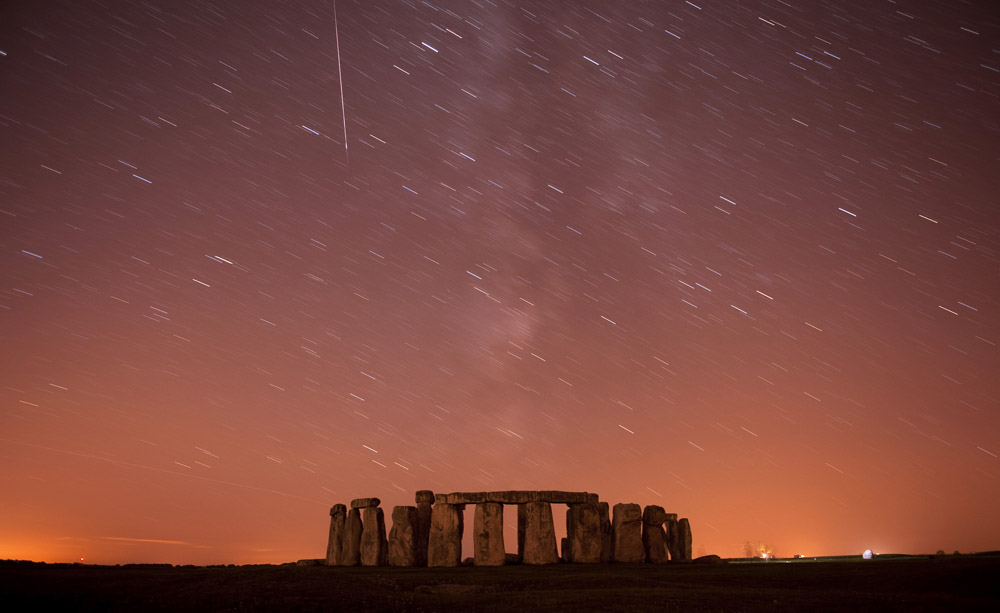 Наблюдается каждый год, причем наиболее активно во вторую неделю декабря. Тонкие линии на фотографии  следы звезд, более длинные и яркие от метеоритов. Во время метеоритного дождя, запечатленного на снимке, на Землю падало до 58 метеоритов в час.
2